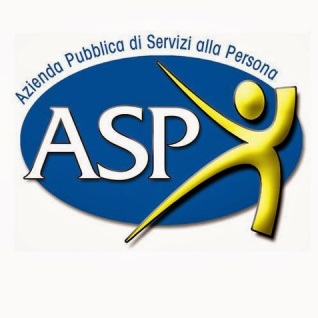 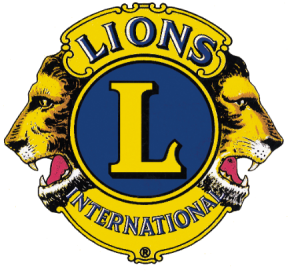 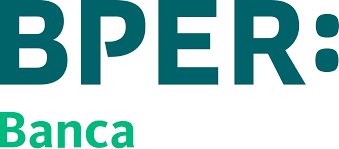 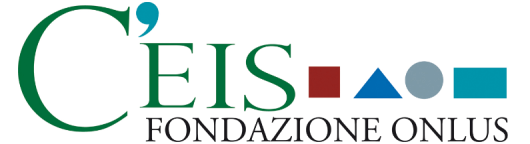 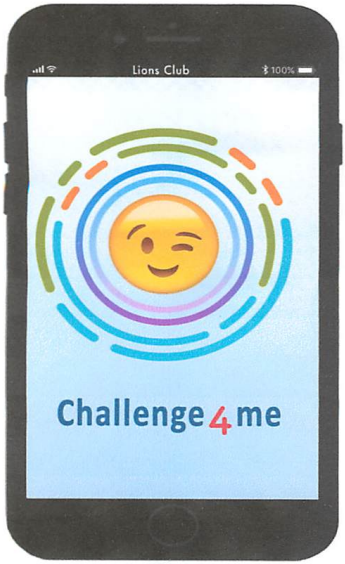 RISULTATI DELLA RICERCA (2019)
Krzysztof SZADEJKO

Modena, 10 Dicembre 2019
OBIETTIVI DELLA RICERCA
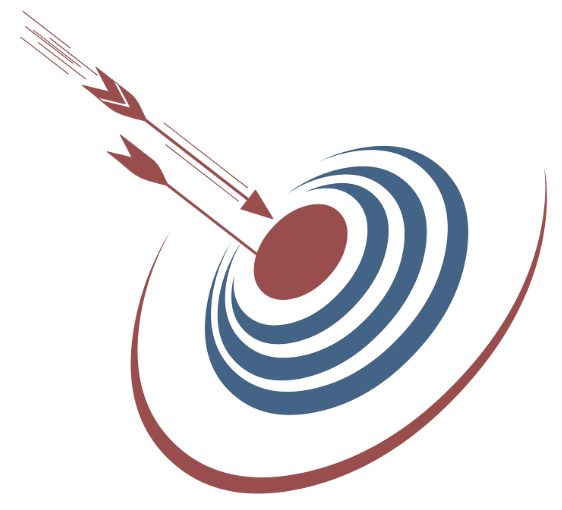 Esplorare alcuni atteggiamenti
   nei confronti del cellulare 
   tra gli alunni della scuola secondaria 
   di primo e di secondo grado

Esplorare l’impatto 
   dell’assenza del cellulare 
   nella vita quotidiana
   dal punto di vista psicologico
METODO
Gruppo Sperimentale
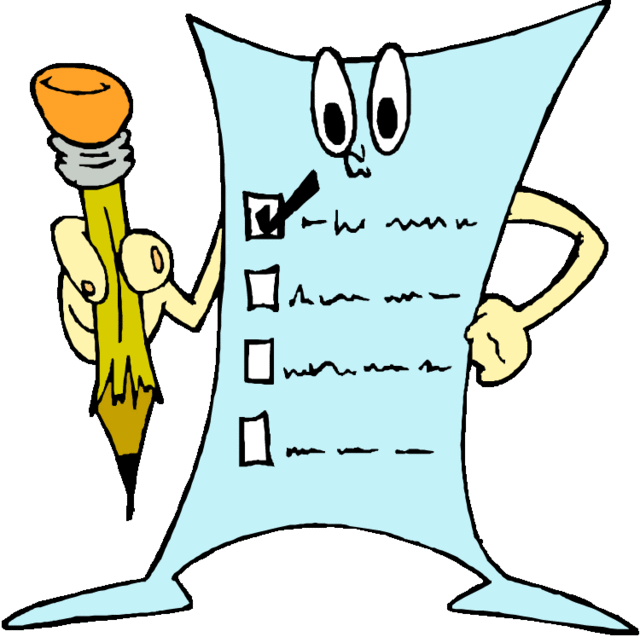 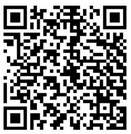 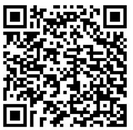 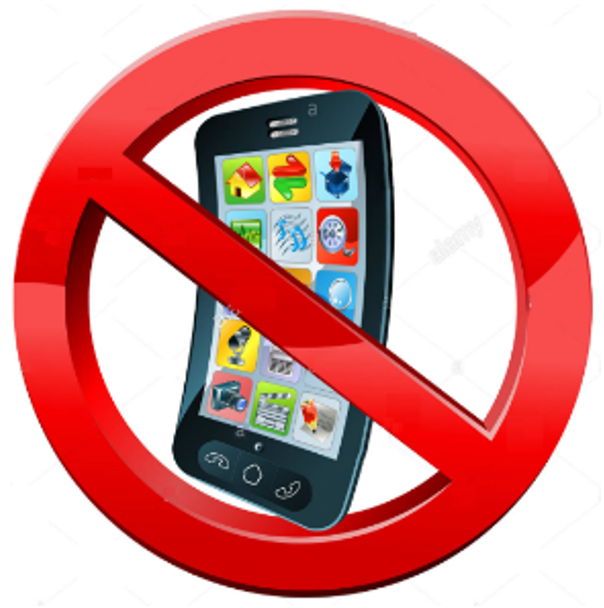 Gruppo di Controllo
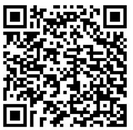 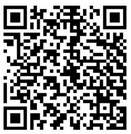 STRUMENTI
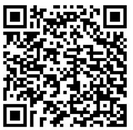 Atteggiamenti nei confronti del cellulare
A che età hai avuto il tuo primo cellulare?
Durante la giornata ti capita di spegnere il cellulare?
Mentre dormi tieni il cellulare acceso?
Funzioni del telefono cellulare
Per cosa usi il cellulare?
		Cfr Valeria Pastore e Mariano Chóliz (2011)
State Trait Anxiety Inventory (STAI)  
    –  livelli d’ansia
Sono teso.
Mi sento nervoso.
Mi sento calmo.
		Cfr Charles Splielberger et al. (1983)
Basic Psychological Needs Scale (BPNS)
     – soddisfazione dei bisogni psicologici 
Autonomia
Competenza
Relazionalità
		Cfr Edward Deci e Richard Ryan (2000)
Questionario di autovalutazione di esito dell’esperienza (3°giorno)
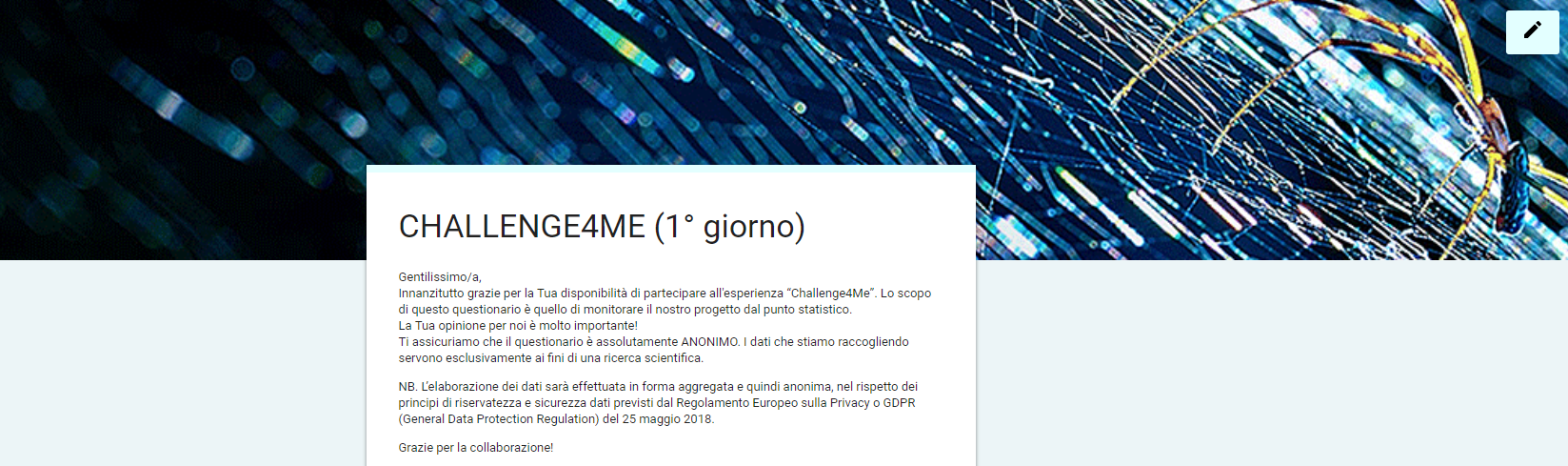 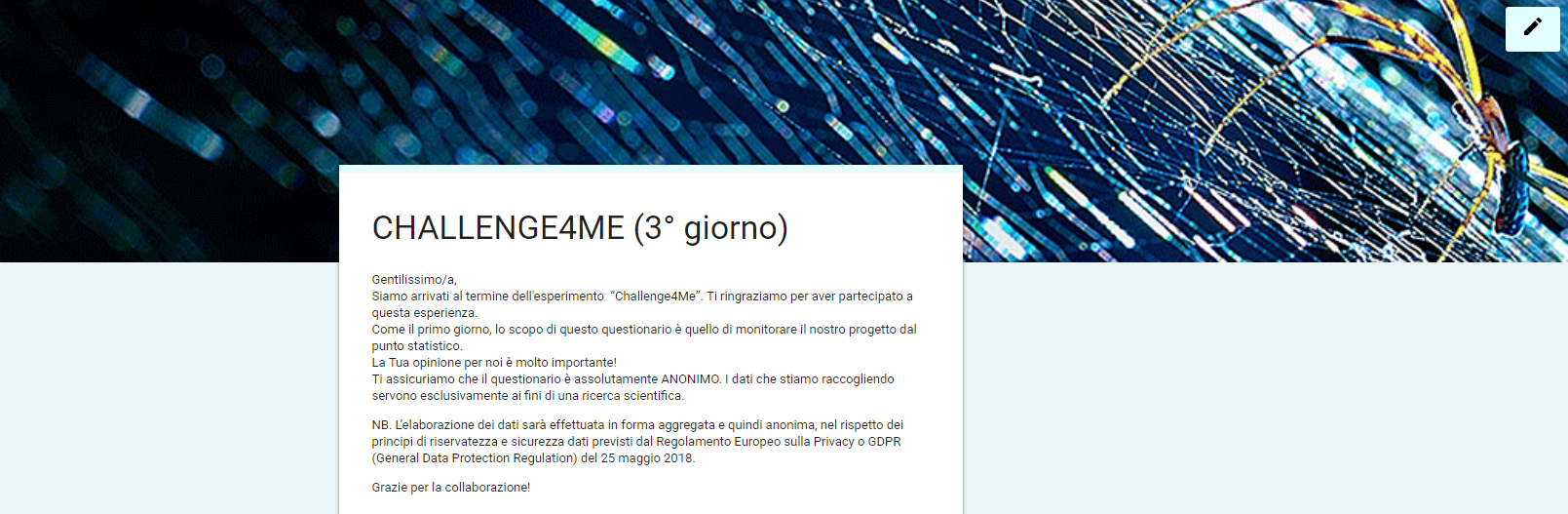 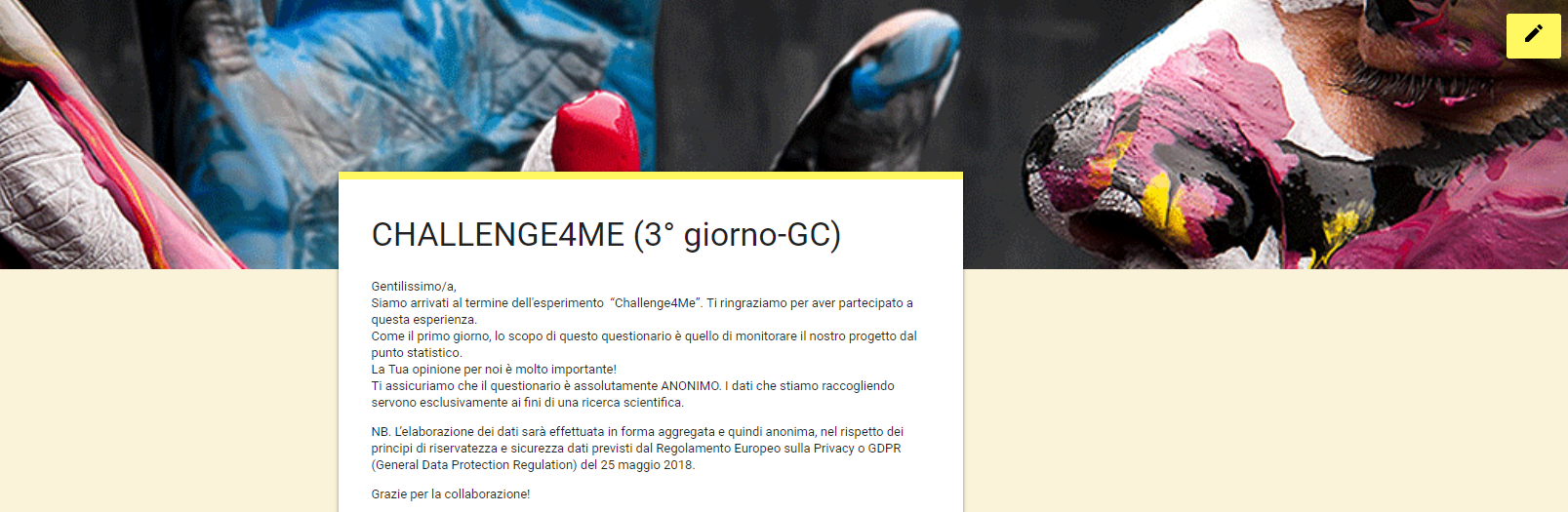 CAMPIONE
Nel progetto sono stati coinvolti cinque istituti superiori 
e una scuola secondaria di primo grado:
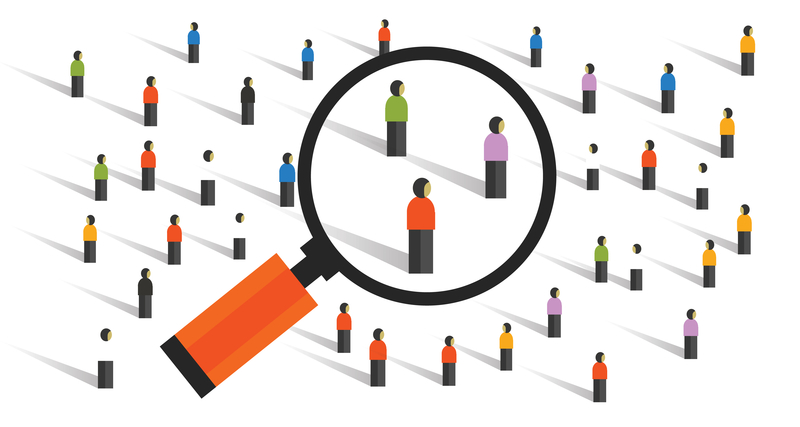 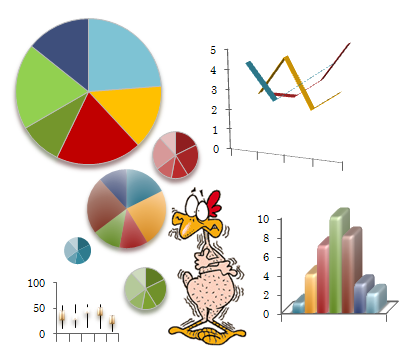 ALCUNI RISULTATI
RISULTATI
In media i ragazzi hanno avuto 
il loro primo cellullare attorno agli 11 anni
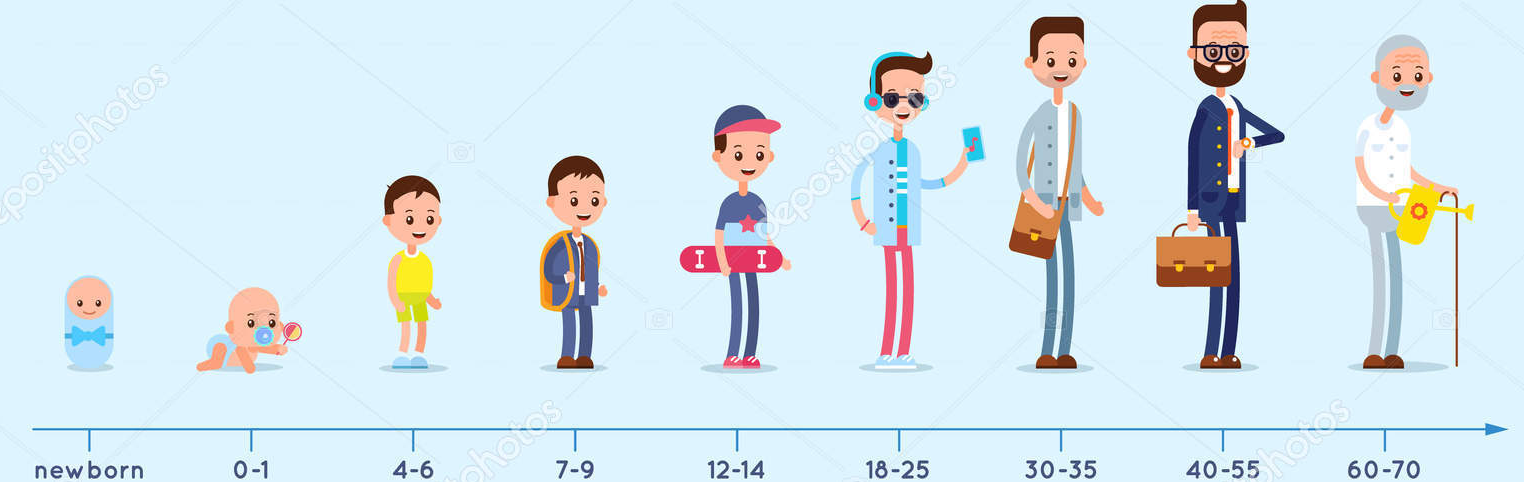 Lo utilizzano in media 5 ore al giorno 
Nb. L’8% dei giovani ha dichiarato che lo usa ≥10 ore al giorno
RISULTATI
Qualche curiosità:
55% è convinto che il cellulare 
     sia la miglior invenzione tecnologica

61% ha dichiarato che possedere il cellulare 
     è assolutamente indispensabile

86% lo utilizza per altri scopi, 
     a parte effettuare le chiamate, 
     inviare messaggi Whatsapp, Twitter, video, 
     immagini, audio, ecc.

89% lo usa per navigare su internet 

87% per accedere ai social networks 

52% per giocare spesso o molto spesso ai videogiochi
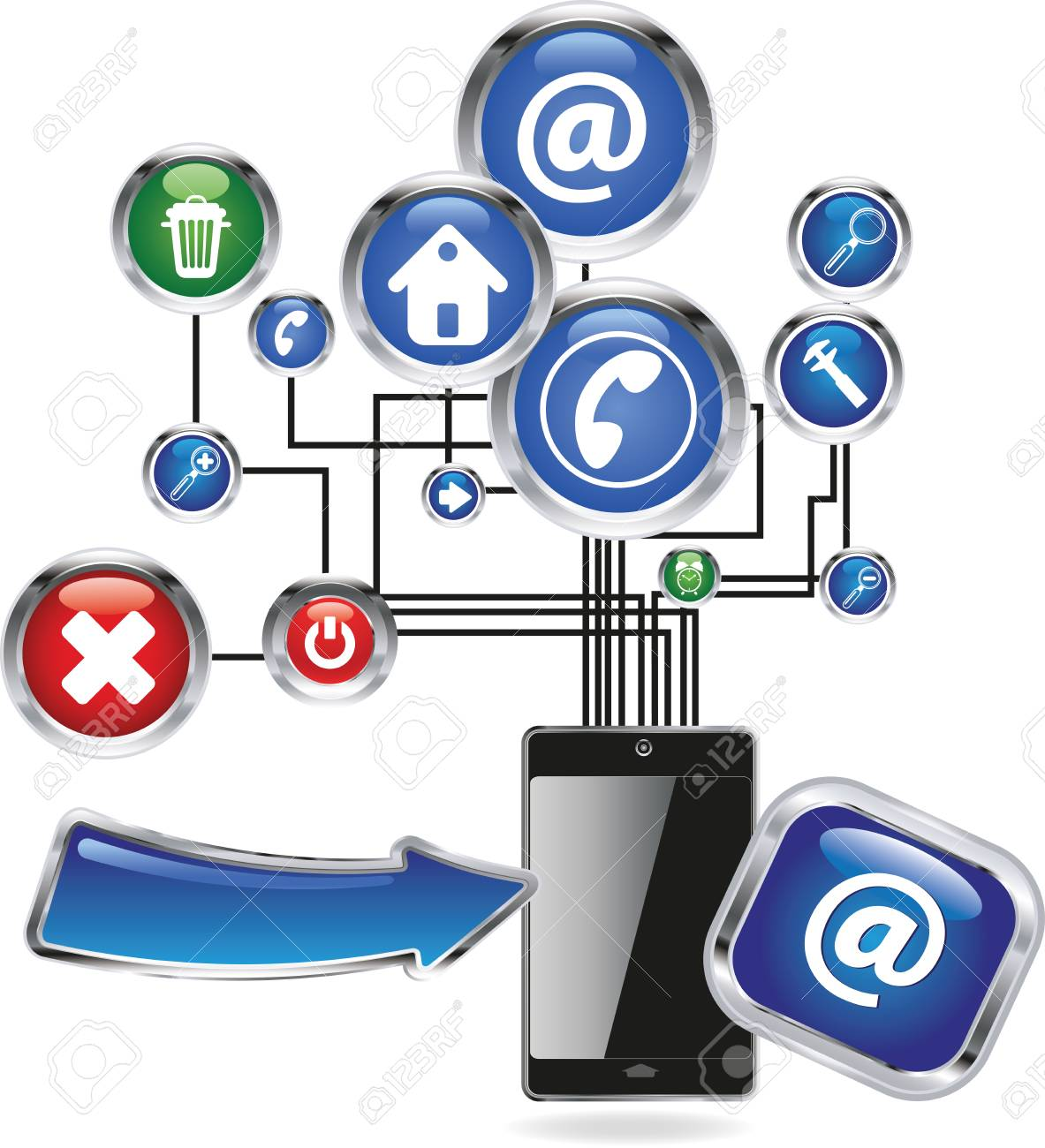 RISULTATI
Com'è andata?
Il 71% degli alunni (304 su 429) ha dichiarato di aver superato positivamente la prova
Il 63% (269 su 429) non ha utilizzato il cellulare dei suoi genitori, fratelli o amici durante la sperimentazione
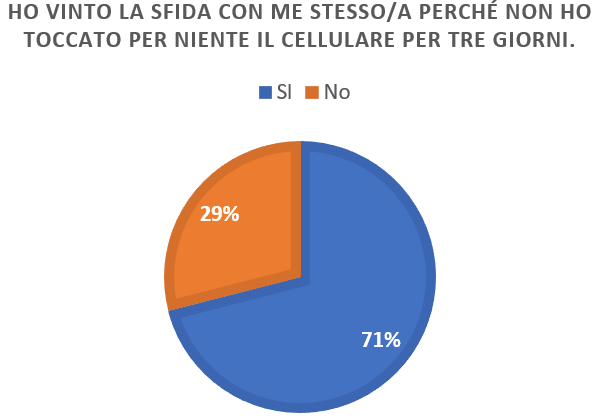 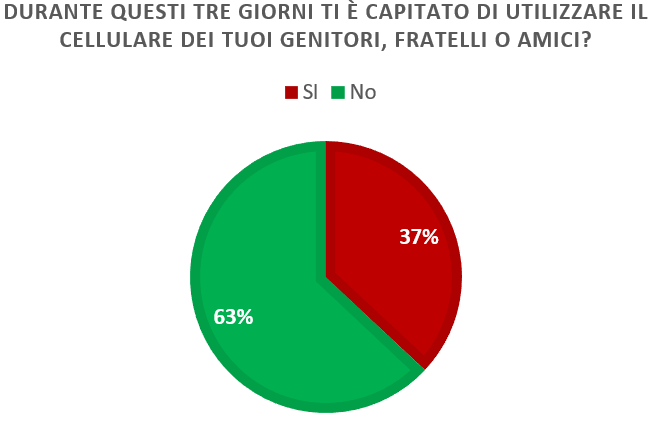 RISULTATI
Com'è andata?
Alla domanda “Come hai superato il disagio 
di non avere il cellulare per tre giorni”
75% ha risposto “molto bene”

78% ha dichiarato di star bene anche senza il cellulare

67% di concentrarsi meglio sulle cose importanti

46% ha dedicato più tempo ad incontrare gli amici 

41% ha dedicato più tempo allo studio 

60% ha parlato un po' di più con i suoi genitori/familiari
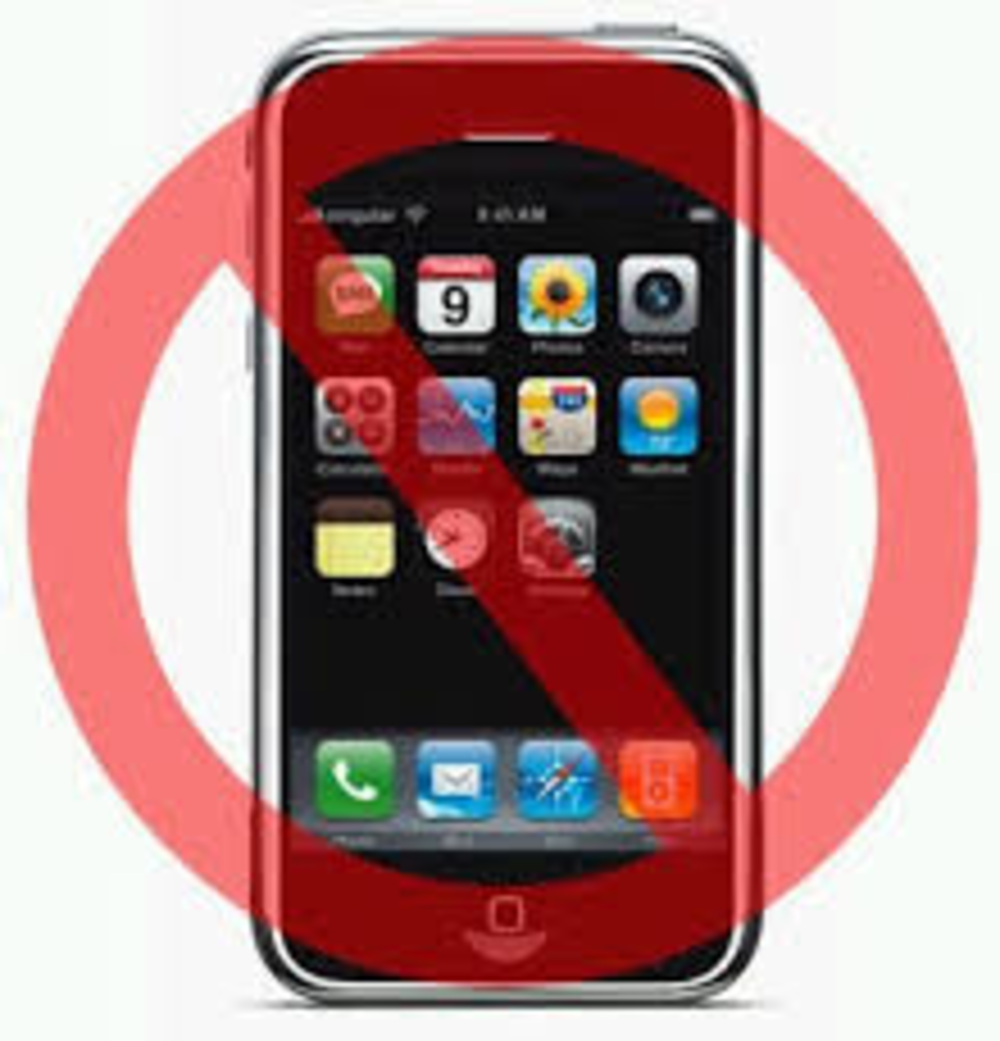 3 DAYS OFF
RISULTATI
Com'è andata?
Livelli di soddisfazione 
del bisogno di Relazionalità
Livelli di ansia
Gr. di controllo
RISULTATI
Com'è andata?
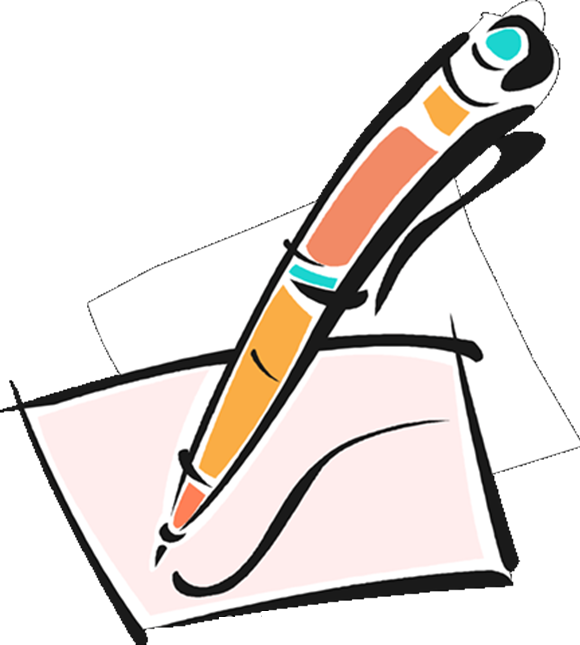 Subito il primo giorno e stato un po’ difficile perché la tentazione era molta però dopo mi sono abituata e ci sono riuscita
Ho trascorso più tempo all'aria aperta insieme alla mia famiglia e questi tre giorni sono stati molto rilassanti
I tre giorni sono stati interessanti e ho scoperto che senza cellulare si migliorano i rapporti con le persone
Ho sentito la mancanza del mio telefono perché di solito ci passo molte ore e quindi è stato difficile passare il tempo
Sono riuscita a finire un libro e passare il mio tempo studiando ed uscendo con i miei amici. Mi è piaciuta come esperienza e mi è servita per una soddisfazione personale
Ho suonato tutto il giorno
Ho studiato e finito di leggere alcuni libri
RISULTATI
Com'è andata?
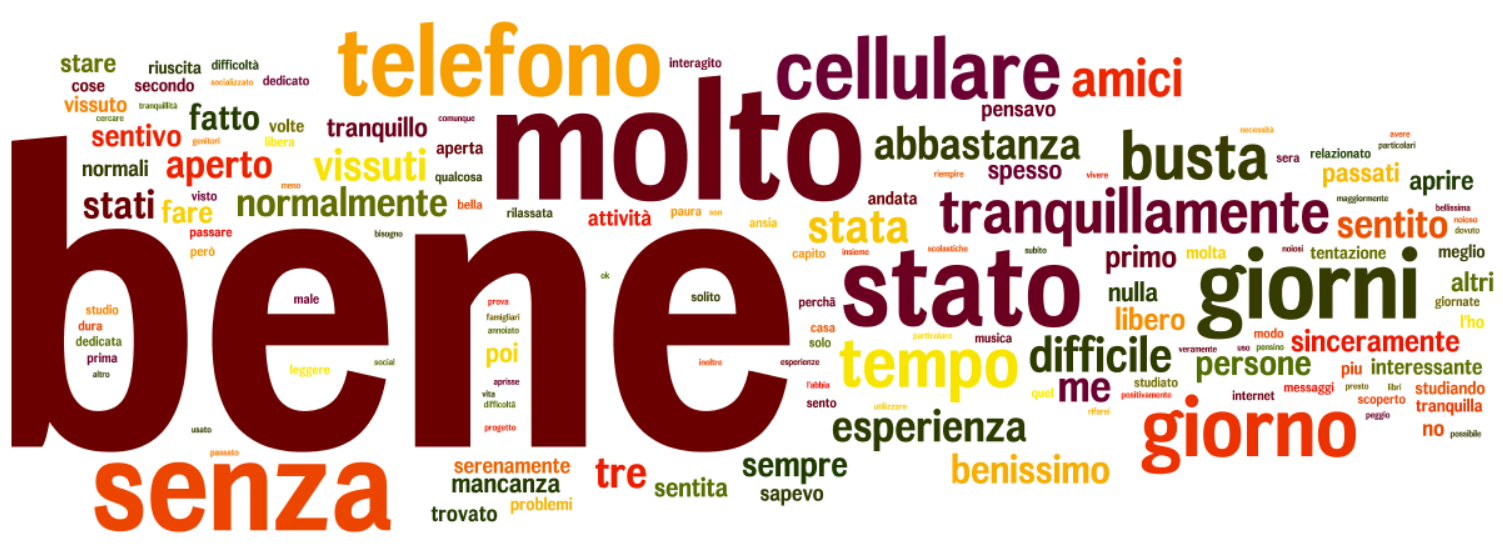 RISULTATI
Com'è andata?
Le 15 parole più frequenti
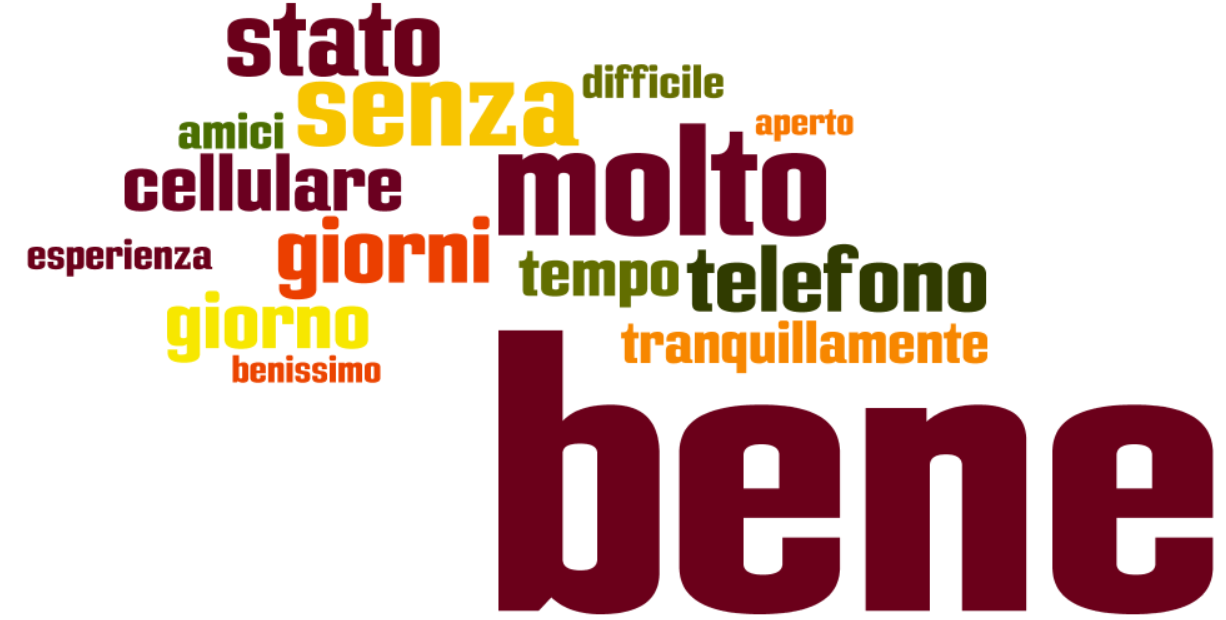 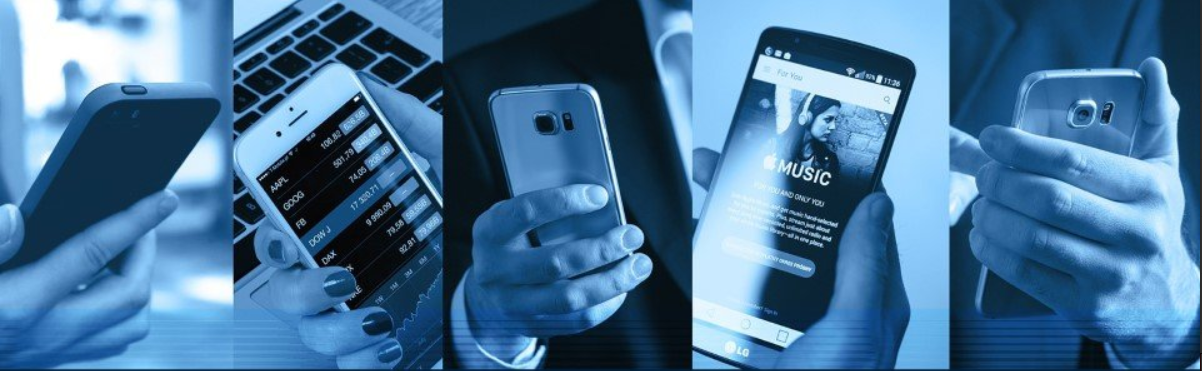 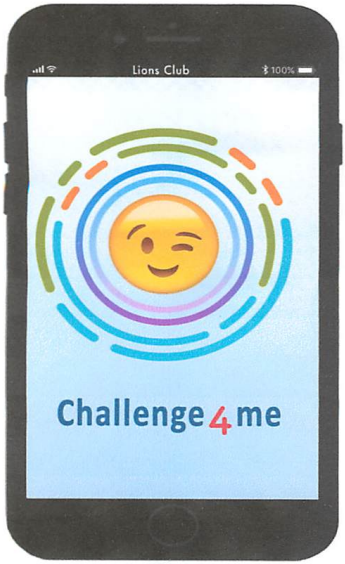 GRAZIE!
… and to be continued